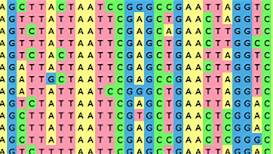 MulitipleSequence Alignment
Lecture – 6
Department of CSE, DIU
CONTENTS
Multiple Sequence Alignment (MSA)
                          - Why Multiple Sequence Alignment
	- Multiple Sequence Alignment: Motivation
	- MSA Challenges          
Multiple Sequence Alignment Methods 
	- Dynamic Method: Impractical
	-Greedy Method 	- Progressive Method
	- Iterative Method
1. Multiple Sequence Alignment (MSA)
Why Multiple sequence, Motivation, Challanges
Multiple Sequence Alignment
VT I S C T G S S S N I G VT LT C T G S S S N I G VT LS C S S S G F I  F S VT LT C T V S G T S F D VT I T C V V S D V S H E VT LV C L  I S D F Y P G VT LV C L  I S D F Y P G VT LV C L VS D Y F P E
A multiple sequence alignment (MSA) is a sequence alignment of three or more biological sequences, generally protein, DNA, or RNA. In many cases, the input set of query sequences are assumed to have an evolutionary relationship by which they share a linkage and are descended from a common ancestor.
Why Multiple Sequence alignment
Up until now we have only tried to align two sequences.
What about more than two? And what for?
A faint similarity between two sequences becomes significant if present in many
Multiple alignments can reveal subtle similarities that pairwise alignments do not reveal
VT I S C T G S S S N I G VT LT C T G S S S N I G VT LS C S S S G F I  F S VT LT C T V S G T S F D VT I T C V V S D V S H E VT LV C L  I S D F Y P G VT LV C L  I S D F Y P G VT LV C L VS D Y F P E
Multiple Sequence Alignment: Motivation
Correspondence. Find out which parts “do the same thing”
Similar genes are conserved across widely divergent species, often performing similar functions
Structure prediction
Use knowledge of structure of one or more members of a protein MSA to predict structure of other members
Structure is more conserved than sequence
Create “profiles” for protein families
Allow us to search for other members of the family
Genome assembly: Automated reconstruction of “contig” maps of genomic fragments such as ESTs
msa is the starting point for phylogenetic analysis
msa often allows to detect weakly conserved regions which pairwise alignment can’t
MSA Challanges
Computationally Expensive
If msa includes matches, mismatches and gaps and also accounts the degree of variation then global msa can be applied to only a few sequences
Difficult to score
Multiple comparison necessary in each column of the msa for a cumulative score
Placement of gaps and scoring of substitution is more difficult
Difficulty increases with diversity
Relatively easy for a set of closely related sequences
Identifying the correct ancestry relationships for a set of distantly related sequences is more challenging
Even difficult if some members are more alike compared to others
2. Multiple Sequence Alignment       Methods
Dynamic Programming, Greedy, Progressive, Iterative
Global MSA: Dynamic Programming
The two-sequence alignment algorithm (Needleman- Wunsch) can be generalized to any number of sequences.
E.g., for three sequences X, Y, W define C[i,j,k] = score of optimum alignment
among	X[1..i], Y[1..j], W[1..k]
As for two sequences, divide possible alignments into different classes, depending on how they end.
Devise recurrence relations for C[i,j,k]
C[i,j,k] is the maximum out of all possibilities
MSA for 3 sequences: alignment can end in 7 ways
Xi
Xi-1 Yj-1 Wk-1
Xi Yj Wk
Yj Wk
-
Yj Wk
Xi
-
Wk
Xi
-
-
Xi Yj
-
-
Yj
-
-
-
Wk
Aligning Three Sequences
V
V
W
W
2-D edit graph
Same strategy as aligning two sequences
Use a 3-D “Manhattan Cube”, with each axis representing a sequence to align
X
3-D edit graph
Dynamic programming for 3 sequences
Each alignment is a path through the dynamic programming matrix
V	S	N	— S
S	N	A	—
— — A	S
A N S
V	S	N	S
Start
2-D cell versus 3-D Alignment Cell
C (i-1,j)
C (i-1,j-1)
C(i-1,j-1,k-1)	C(i-1,j,k-1)
C (i-1,j,k)
C(i-1,j-1,k)
C (i,j-1)
In 2-D, 3 edges in each unit square
C(i,j-1,k-1)
C(i,j,k-1)
In 3-D, 7 edges in each unit cube
C(i,j,k)
C(i,j-1,k)
Enumerate all possibilities and choose the best one
Dynamic Programming msa: General Case
For k sequences of length n, dynamic programming algorithm does (2k-1) nk operations
Example: 6 sequences of length 100 require 6.4X1013 calculations
Space for table is nk

Conclusion: dynamic programming approach for alignment between two sequences is easily extended to k sequences but it is impractical due to exponential running time
Greedy Approach: Example
Consider these 4 sequences


s1  GATTCA s2  GTCTGA s3  GATATT s4  GTCAGC
Greedy Approach: Example
There are 6 possible alignments
s2	GTCTGA
s4	GTCAGC (score = 2)
s1	GATTCA--
s4	G—T-CAGC(score = 0)
s1	GAT-TCA
s2	G-TCTGA
s2	G-TCTGA
s3	GATAT-T
(score = 1)
(score
= -1)
s1	GAT-TCA
s3	GATAT-T
s3	GAT-ATT
= 1)	s4	G-TCAGC
(score
(score
= -1)
Greedy Approach: Example
s2	and s4 are closest; combine:
s2	GTCTGA
s4	GTCAGC
s	GTCt/aGa/c
2,4
(profile)
new set of 3 sequences:
s1 s3
s2,4
GATTCA GATATT
GTCt/aGa/c
Progressive Method
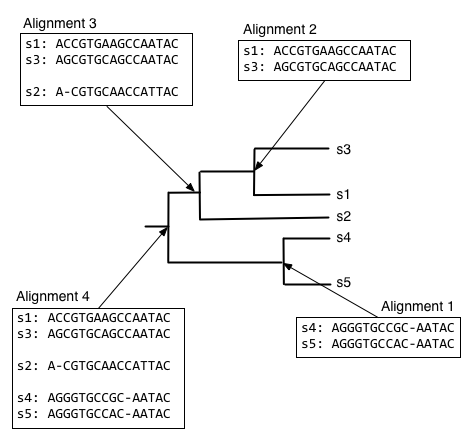 Two major steps – Guide Tree build up and Multiple Pairwise Alignment
Steps 
	- Take each pair, align
	- Generate consensus of that 	   alignment
	- Align new sequence with the 	   consensus of the previous one
	- Go back, Until all sequences are 	   finished
Example 
	- Clustal ω 
	- MAFFT
	- KALIGN
	- T-COFFEE
Iterative Method
Works similarly to progressive methods
Repeatedly realign the initial sequences as well as add new sequences to the growing MSA
Example
	- DIALIGN
	- MUSCLE
	- POA
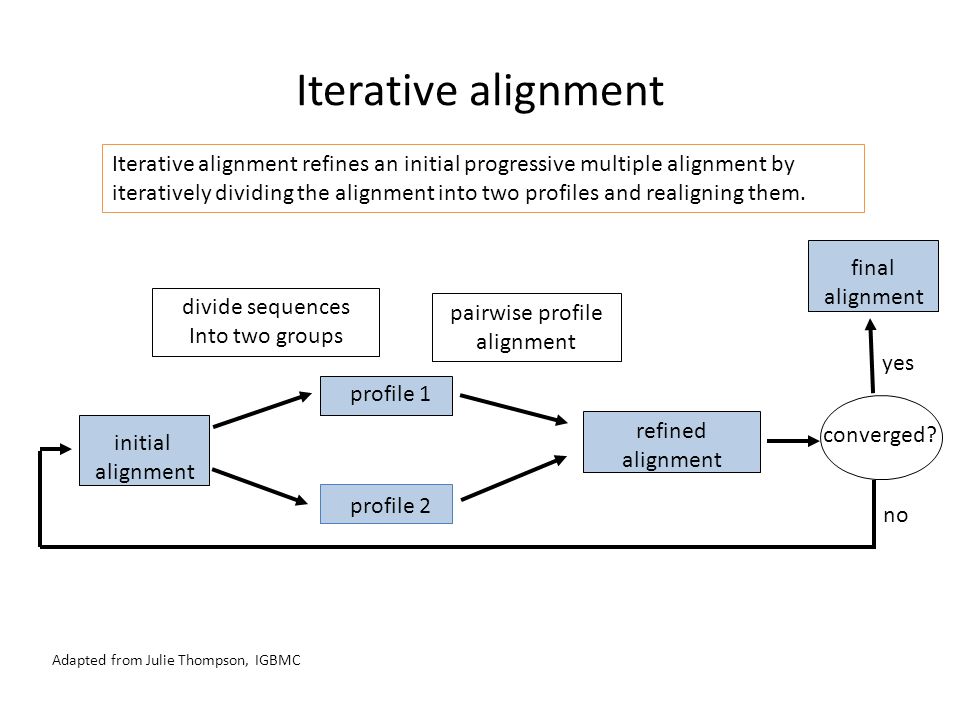 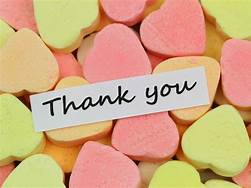